Fleet Survey Team, NAVOCEANO
Unmanned Systems
Teledyne Z-Boat 
FST Configuration

Odom MB2 MBES
1.8° x 1.8° beamwidth
100m maximum depth
200 – 460 kHz frequency
140° maximum swath

AP18 SurfMaster POSMV
Fully integrated with MB2
1m baseline vector
GNSS only aided by WAAS
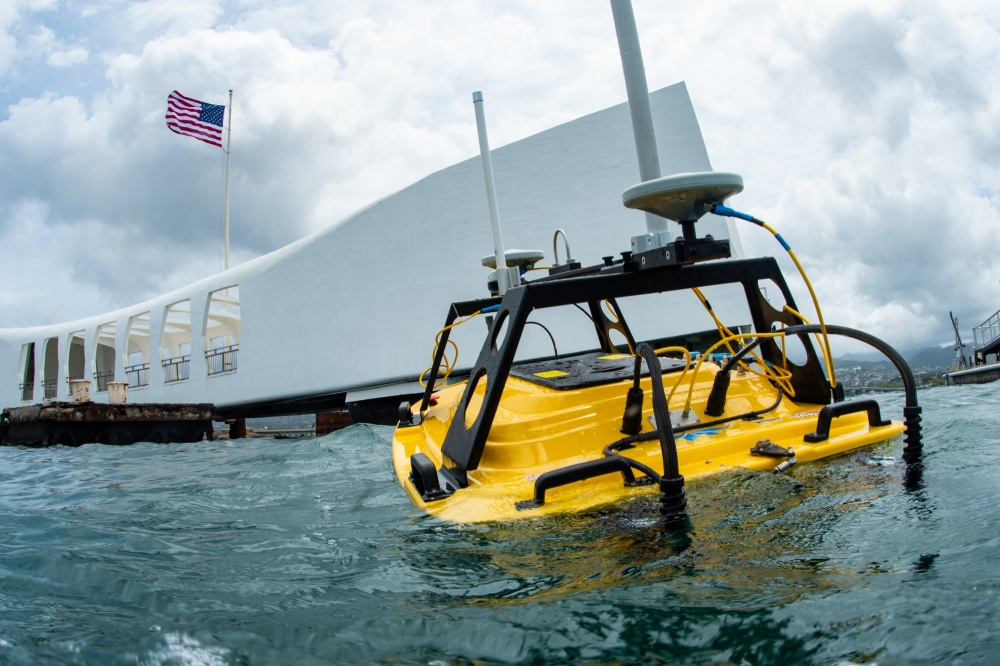 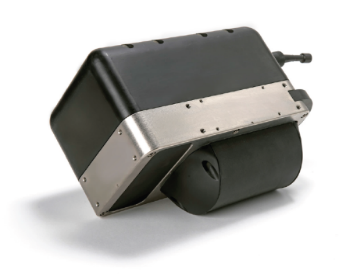 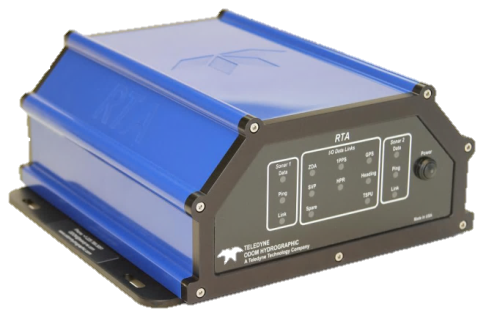 1
Fleet Survey Team, NAVOCEANO
Unmanned Systems
Operation Overview
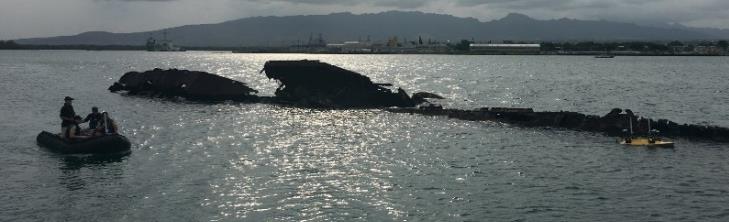 Create line plan and autonomous mission plan using Hypack
Setup base station and connect to USV using Remote Desktop
USV
USV Operator and base station
Transfer line plan and autonomous mission plan to USV computer through Remote Desktop
A chase boat, typically a small boat of opportunity or CRRC, will field the USV Operator and base station maintaining line of sight and a range of less than 100m from the USV.

Attempts to operate the USV from shore at the advertised telemetry ranges from Teledyne invite very significant gaps into the collected data.  For example, at a range of ~700m from shore, we experienced multiple IMU gaps exceeding 60 seconds while internally logging True Heave on the computer onboard the USV.

Teledyne is aware of this issue, and possible improvements are on the way.
Activate Hypack, MB2 Sonar User Interface, Z-Boat Control, and POSMV on the USV computer
Log data, execute line plan, and tune the MB2 sonar settings accordingly
2
Fleet Survey Team, NAVOCEANO
Unmanned Systems
Data Processing Overview
Using CARIS HIPS import bathymetry files from Hypack (*.hsx and *.raw) or Sonar User Interface (*.s7k)
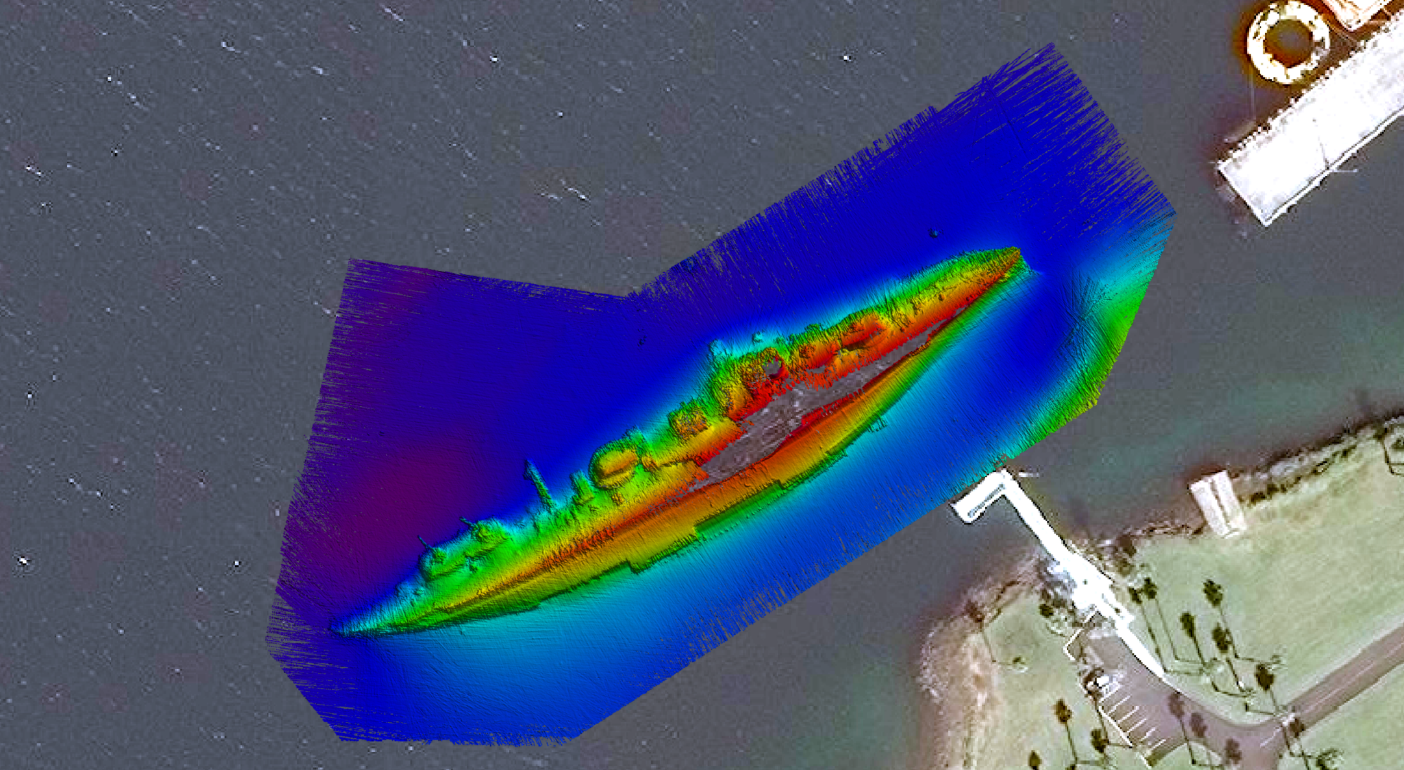 Import True Heave
Load Tide
Import Sound Velocity Profiles
Using POSPac post process True Heave files, create *.sbet and *.smrmsg, then import
Clean Data
Interpolate SV probe spikes
Reject quality flags
Run surface filter on high resolution surface
Swath editor
Subset editor
Inspect & repeat
Merge
Compute TPU
Create CUBE Surface(s)
3
Fleet Survey Team, NAVOCEANO
Unmanned Systems
Data Processing Overview
Using CARIS HIPS import bathymetry files from Hypack (*.hsx and *.raw) or Sonar User Interface (*.s7k)
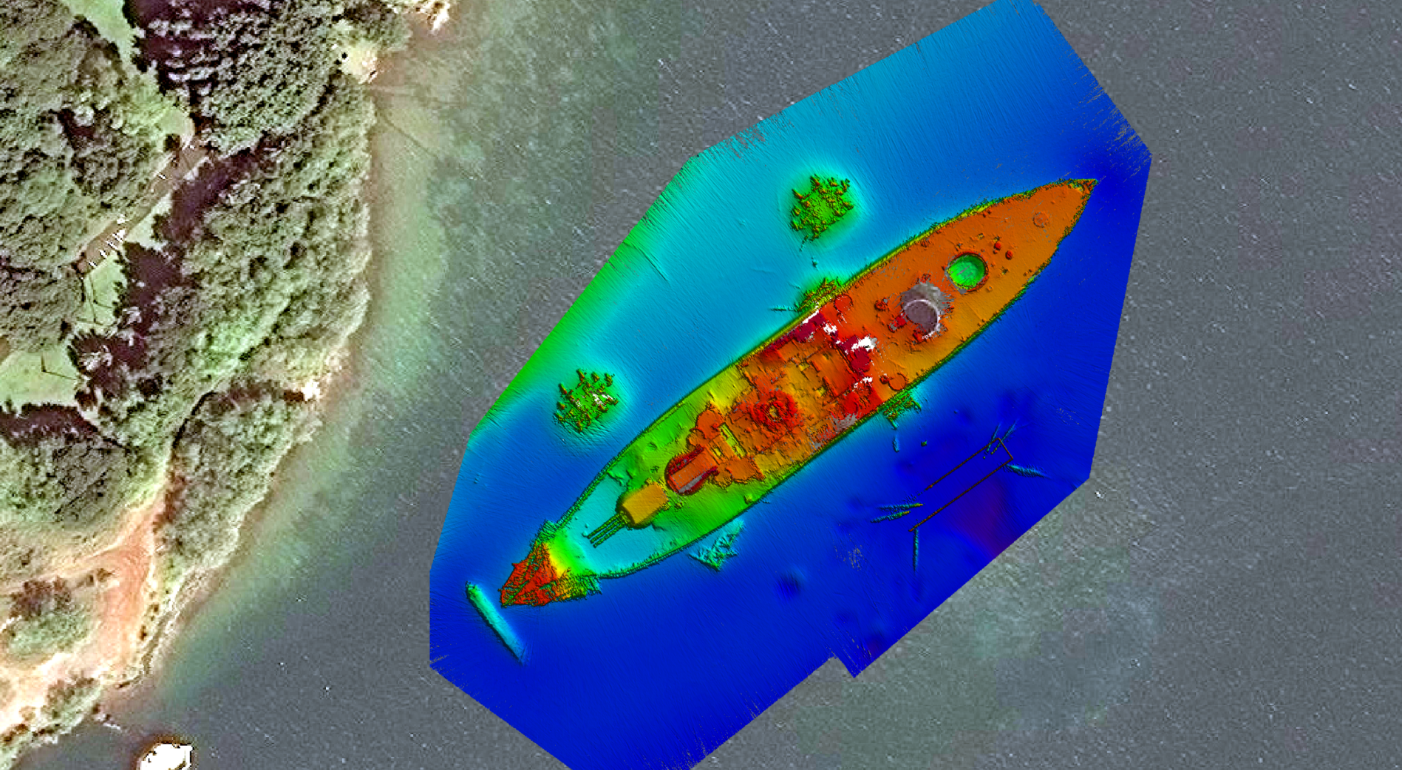 Import True Heave
Load Tide
Import Sound Velocity Profiles
Using POSPac post process True Heave files, create *.sbet and *.smrmsg, then import
Clean Data
Interpolate SV probe spikes
Reject quality flags
Run surface filter on high resolution surface
Swath editor
Subset editor
Inspect & repeat
Merge
Compute TPU
Create CUBE Surface(s)
4
Fleet Survey Team, NAVOCEANO
Unmanned Systems
Operational Limitations

Battery life
< 4 hours with NiMH
May hot swap batteries in calm seas absent precipitation
Survey speeds exceeding 3 knots will greatly reduce the battery life

Sea state
2-3 feet maximum, largely dependent on wave period

Telemetry range
Keep the USV a stone’s throw distance for ideal performance 
Source of data gap problems is unknown, but additional contributing factors may be the USV’s computer limitations or MB2’s software engineering

1m Baseline vector
Short baseline vector increases heading uncertainty
5
Fleet Survey Team, NAVOCEANO
Unmanned Systems
Proven Capabilities

Expedite survey time
FST conducted a survey using one traditional survey vessel with two USVs operating simultaneously, completing the survey in half the estimated time with seamless integration

Agility of Operations
Man portable and highly precise survey platform
Very cheap and simple to mobilize and quickly respond to emerging mission requirements

Minimize Risk
Small USV can operate with just a few centimeters of water depth
No risk to humans and almost no risk to USV to survey over extremely shoal features

Deepest water surveyed to date by FST with the Odom MB2 are 78m
6